Expanding Binomials, Expanding Your Mind
Connecting Pascal’s Triangle To Binomial Expansion
Essential Question
What patterns emerge in Pascal’s triangle, and how can they connect to binomial expression expansions?
Lesson Objective
Students will explore patterns found in Pascal’s triangle as a relation to expanding binomial expressions.
What’s the Pattern?
With a partner, determine the patterns needed to fill in the missing numbers for the remaining triangle.
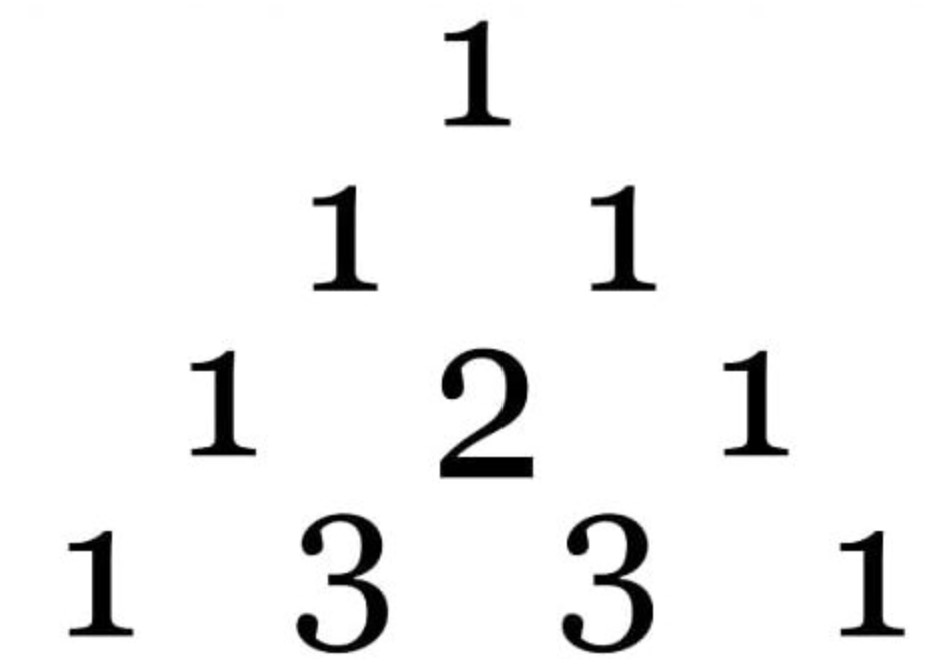 Make the Connection
Complete Part 1 and Part 2 of the Binomial Expansion Exploration Handout
Take your time solving the binomials and try to make connections along the way.
Helpful Reminder:
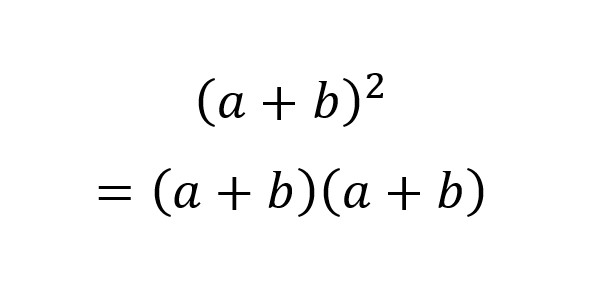 *USE THE FOIL METHOD TO SOLVE*
Discussion
What connections did you make between expanding binomials and Pascal’s Triangle?
Find a partner from a different group and discuss your findings from Part 1 and Part 2 of the Binomial Expansion Exploration Handout.
Compare and Contrast your results and then go back to your original group to talk about the new knowledge you potentially gained.
Dive A Little Deeper
Now understanding the process of binomial expansion as it relates to Pascal’s Triangle, let's dive into more complex problems.
Complete Part 4 of the handout
Use the Window Notes handout to help you analyze the process
Questions and Reflections
Based on the Window Notes, what questions are still lingering in your mind? 
Once all confusion is eliminated, you will answer the following questions:
What did you do today?
So what? Why does this matter?
Now what? What will you take with you? How do you think this connects to other areas of mathematics?